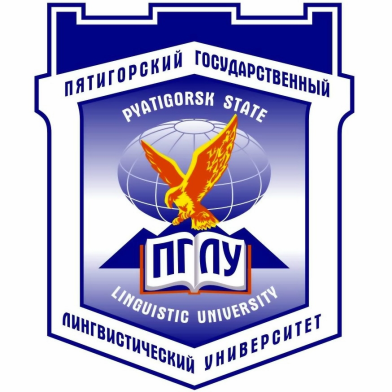 Министерство образования и науки РФ
Федеральное государственное образовательное бюджетное  учреждение
высшего образования
«Пятигорский государственный университет»
Система прав ребенка в международном праве
Выполнила студентка магистрант
по направлению:
Педагогическое образование(правовое образование)
Гришина Валерия Борисовна
Оглавление
1.Универсальные международно-правовые нормы.
2. Региональные международно-правовые нормы.
3. Отдельные положения других универсальных или региональных международно-правовых норм.
4. Прочие международные соглашения, касающиеся защиты детей.
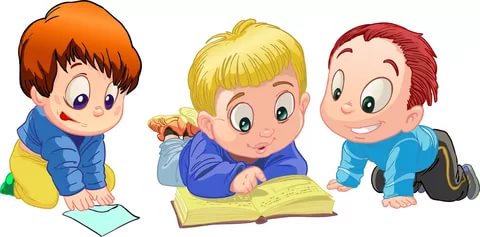 .
ПРАВА РЕБЕНКА (Rights of children) – это те права и свободы, которыми должен обладать каждый ребенок (ребенком признается каждый человек до 18 лет) вне зависимости от каких-либо различий: расы, пола, языка, религии, места рождения, национального или социального происхождения, имущественного, сословного или иного положения.
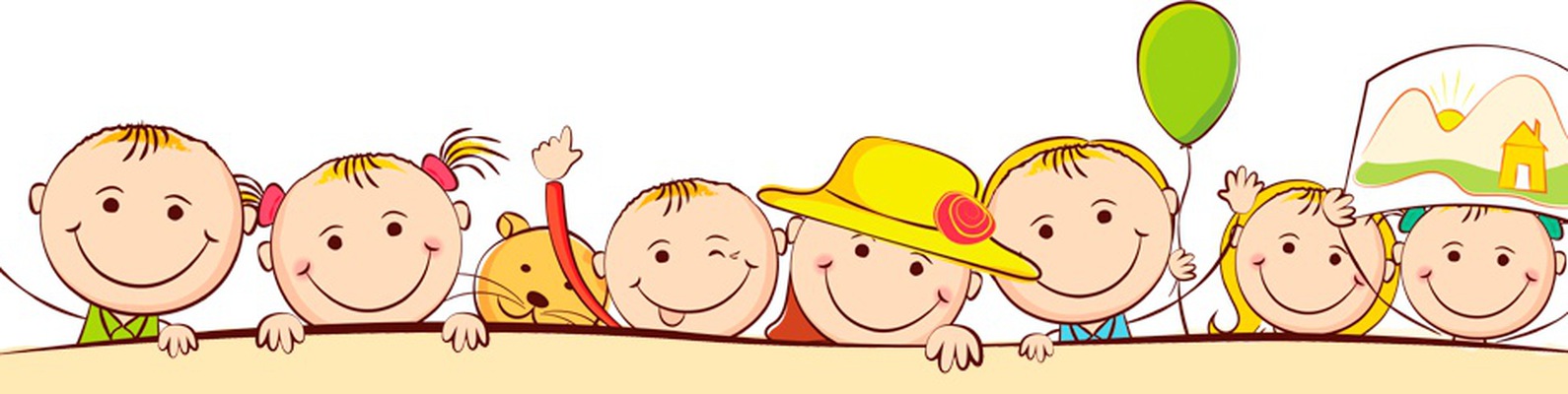 Универсальные международно-правовые нормы
Универсальные международно-правовые нормыДекларация прав ребенка 1924 г.
1. ребенку должна предоставляться возможность нормального развития, как материального, так и духовного;
2. голодный ребенок должен быть накормлен, больному ребенку должен быть предоставлен уход, порочные дети должны быть исправлены, сиротам и беспризорным детям должно быть дано укрытие и все необходимое для их существования;
3. ребенок должен быть первым, кто получит помощь при бедствии;
4. ребенку должна быть предоставлена возможность зарабатывать средства на существование, и он должен быть огражден от всех форм эксплуатации;
5. ребенок должен воспитываться с сознанием того, что его лучшие качества будут использованы на благо следующего поколения Декларация прав ребёнка, была принята 26 ноября 1924 года Пятой Ассамблеей Лиги Наций в Женеве
Универсальные международно-правовые нормыКонвенция о минимальном возрасте 1973 года
Государства-участники должны указать минимальный возраст для приема на работу, при условии соблюдения некоторых исключений, изложенных в КМВ. Этот минимум не может быть меньше, чем возраст окончания обязательного школьного образования и, во всяком случае, не должен быть ниже возраста 15 лет; первоначально можно установить возраст в 14 лет как минимальный, если экономика и система образования какого-либо государства недостаточно развиты (ст. 2). 
Исключения из возрастных ограничений может быть также разрешено для легкой работы, или для таких целей, как участие в художественных выступлениях (ст. 7 и 8). 
Если работа по найму может нанести ущерб здоровью, безопасности или нравственности подростка, минимальный возраст не должен быть ниже 18 лет
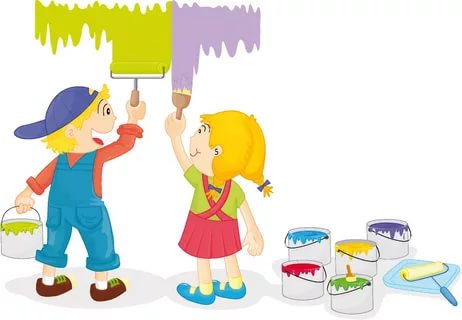 Универсальные международно-правовые нормыДекларация прав ребенка от 20 ноября 1959
Ребенок для полного и гармоничного развития его личности нуждается в любви и понимании;
Ребенку законом и другими средствами должна быть обеспечена специальная защита и предоставлены возможности и благоприятные условия, которые позволяли бы ему развиваться физически, умственно, нравственно, духовно и в социальном отношении здоровым и нормальным путем и в условиях свободы и достоинства;
Ребенку должно принадлежать с его рождения право на имя и гражданство;
 Ребенку должно принадлежать право на надлежащие питание, жилище, развлечения и медицинское обслуживание, образование, которое должно быть бесплатным и обязательным, по крайней мере на начальных стадиях;
Ребенку, который является неполноценным в физическом, психическом или социальном отношении, должны обеспечиваться специальные режим, образование и забота, необходимые ввиду его особого состояния;
Ребенок должен быть защищен от всех форм небрежного отношения, жестокости и эксплуатации. Он не должен быть объектом торговли в какой бы то ни было форме;
Ребенок должен ограждаться от практики, которая может поощрять расовую, религиозную или какую-либо иную форму дискриминации Декларация прав ребенка
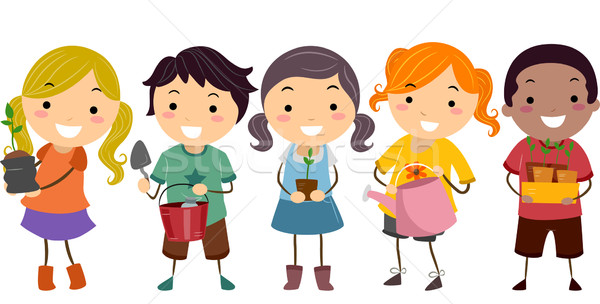 Конвенция ООН о правах ребенка 1989 года.
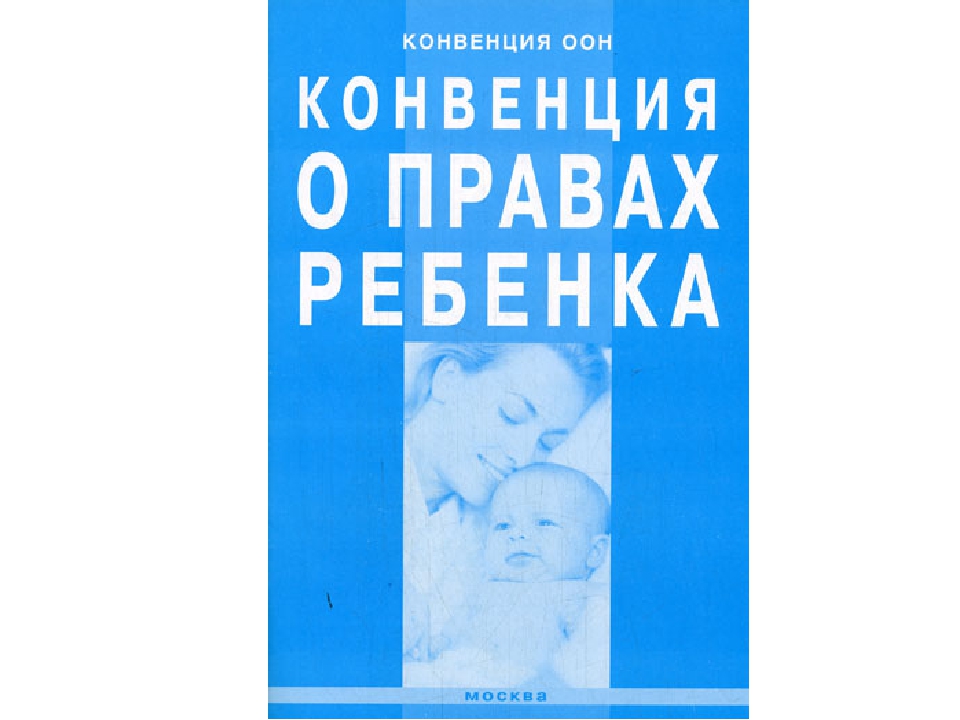 право ребенка на сохранение своей индивидуальности (ст. 7 и 8)
права наиболее уязвимых детей, таких как беженцы, на надлежащую защиту (ст. 20 и 22) право детей из числа коренных народов следовать своим традициям (ст. 8 и 30). 
В некоторых случаях нововведения являются адаптированной для ребенка версией существующих прав человека, таких, как уважение свободы выражения мнения (ст. 13) и право на справедливое судебное разбирательство (ст. 40).
Факультативные протоколы к КПР о торговле детьми и о вербовке детей.
Протокол о торговле детьми (ПТД) направлен на решение проблем сексуальной эксплуатации, которая на ряду с такими преступлениями, как принудительный труд, незаконное усыновление (удочерение), использование в вооруженных конфликтах, насильственный брак и торговля органами, является основной причиной покупки и продажи детей. В преамбуле ПТД указывается, что для «достижения целей КПР» и осуществления ее положений, в том числе статей 34 и 35, необходимо расширить меры по защите детей от торговли, сексуальной эксплуатации и жестокого обращения.
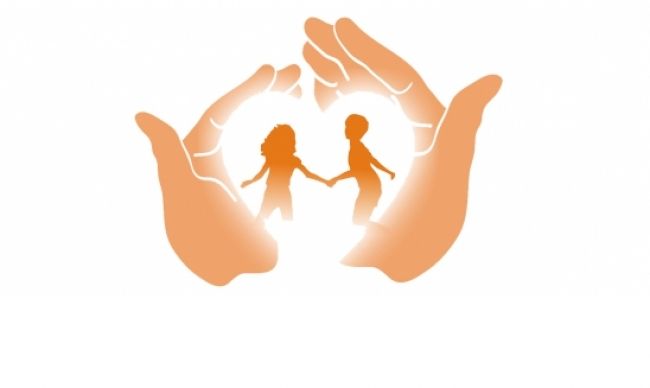 Региональные международно-правовые нормы.
Африканская хартия о правах и благополучии ребенка 1990 года.
«Ребенок занимает уникальное и привилегированное положение в африканском обществе» и требует правовой защиты, а также «особой заботы в отношении здоровья, физического, психического, нравственного и социального развития». Ребенок определяется как «каждое человеческое существо до достижения возраста 18 лет»
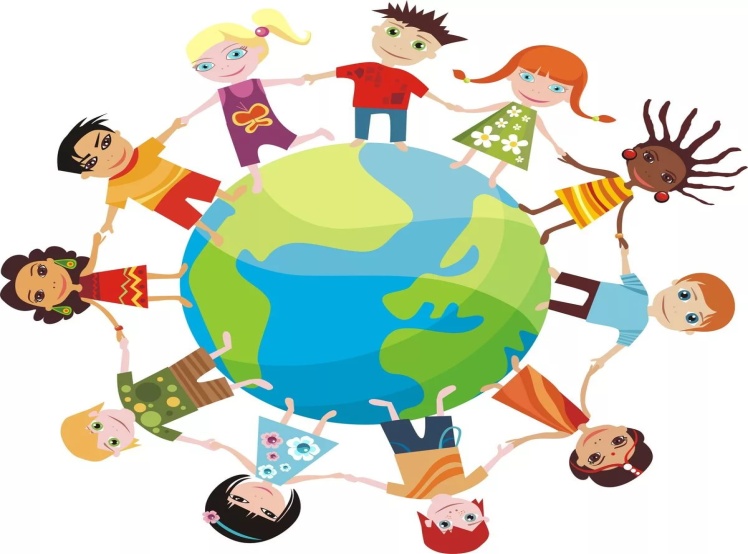 Европейская конвенция об осуществлении прав детей 1996 года.
процессуальные права ребенка включают: 
право ребенка получать необходимую информацию и выражать свое мнение в процессе судопроизводства; 
право обратиться с ходатайством о назначение специального представителя; и
 «иные процессуальные права», например, право на получение помощи, для того, чтобы высказать свое мнение; 
право назначить своего представителя, а также право на осуществлять полностью или частично правомочия
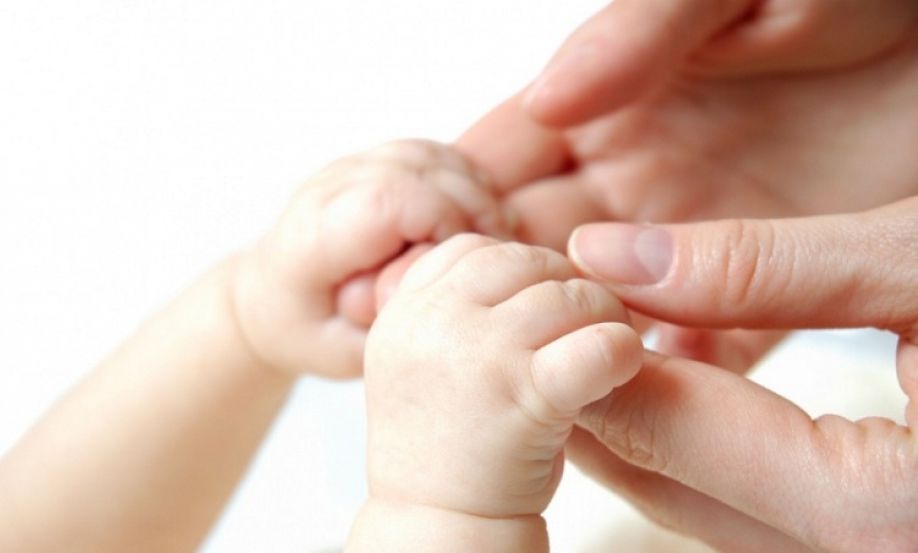 Отдельные положения других универсальных или региональных международно-правовых норм.
Всеобщая декларация прав человека 1948 года.
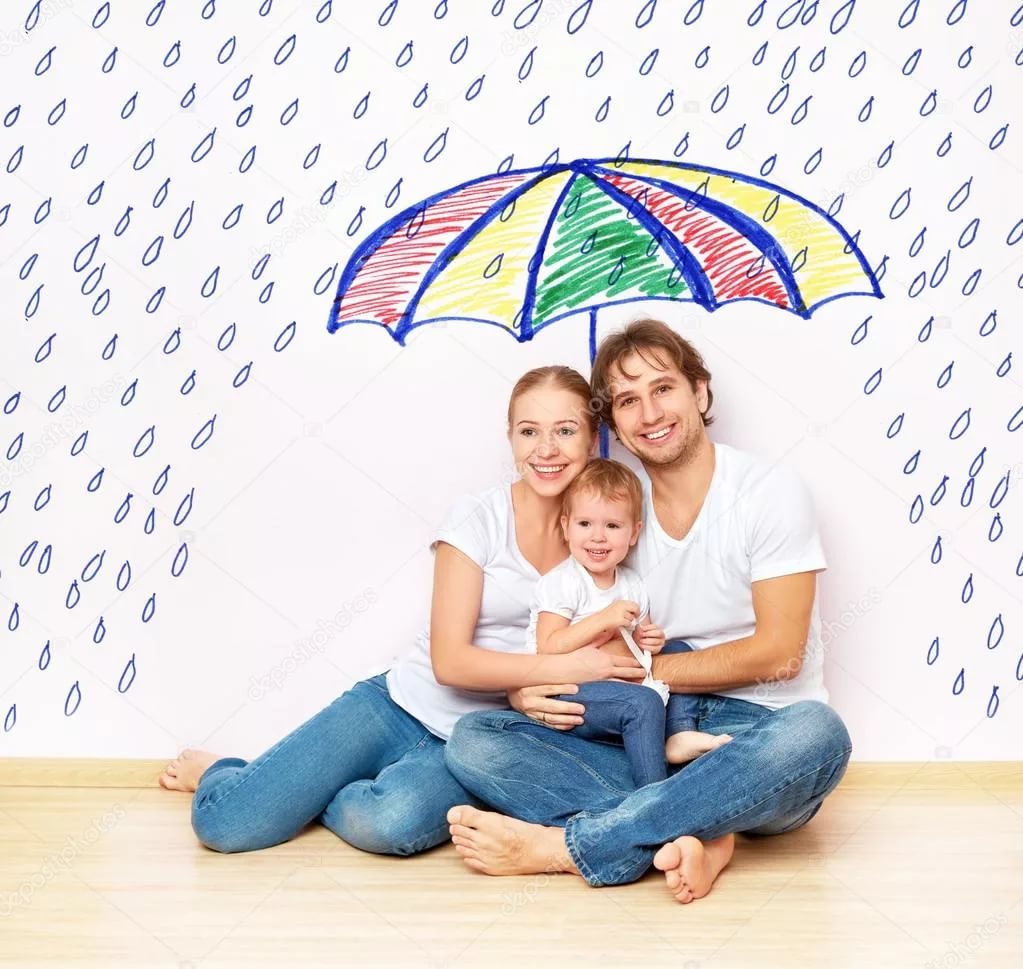 «Материнство и младенчество дают право на особое попечение и помощь. Все дети, родившиеся в браке или вне брака, должны пользоваться одинаковой социальной защитой»
Международный пакт об экономических, социальных и культурных правах 1966 года.
Положения, касающиеся детей, содержатся в статьях 10 и 12. Так, в соответствии со статьей 10 семье «должны предоставляться по возможности самая широкая охрана и помощь, в особенности при ее образовании и пока на ее ответственности лежит забота о несамостоятельных детях и их воспитании» (п. 1).
 Кроме того предусматривается, что должны приниматься «особые меры охраны и помощи» в отношении всех детей без какой-либо дискриминации; дети должны быть защищены от экономической и социальной эксплуатации; что применение их труда в области вредной для нравственности или здоровья, опасной для жизни или пагубной для нормального развития должно быть наказуемо по закону; и государства должны установить возрастные пределы, ниже которых пользование платным детским трудом запрещается и карается законом (п. 3).
Международный пакт о гражданских и политических правах 1966 года.
В Международном пакте о гражданских и политических правах (МПГПП) содержатся общие положения, закрепляющие права, которыми могут пользоваться дети, а также специальные положения, усиливающие права детей в рамках отправления правосудия и в сфере семейных отношений.
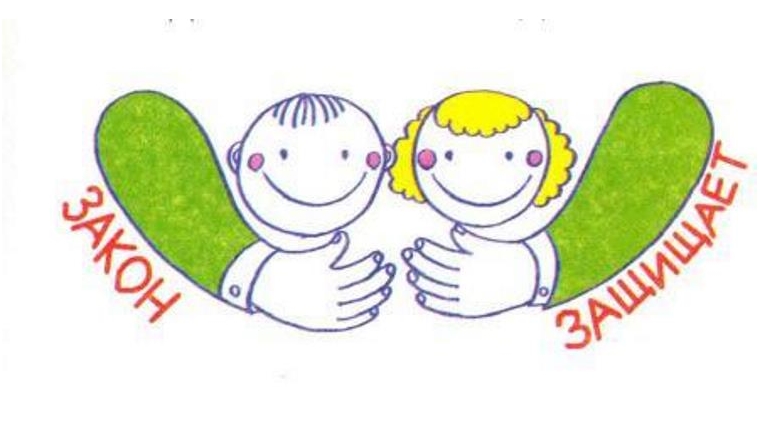 Европейская конвенция по правам человека 1950 года.
Конвенция о защите прав человека и основных свобод, также известная как Европейская конвенция по правам человека (ЕКПЧ) – первое международное соглашение в области прав человека, в которое заложены правовые механизмы по надзору и обеспечению соблюдения государствами-участниками принятых на себя обязательств, гарантирующих «каждому человеку, находящемуся под их юрисдикцией, права и свободы», определенные в соглашении
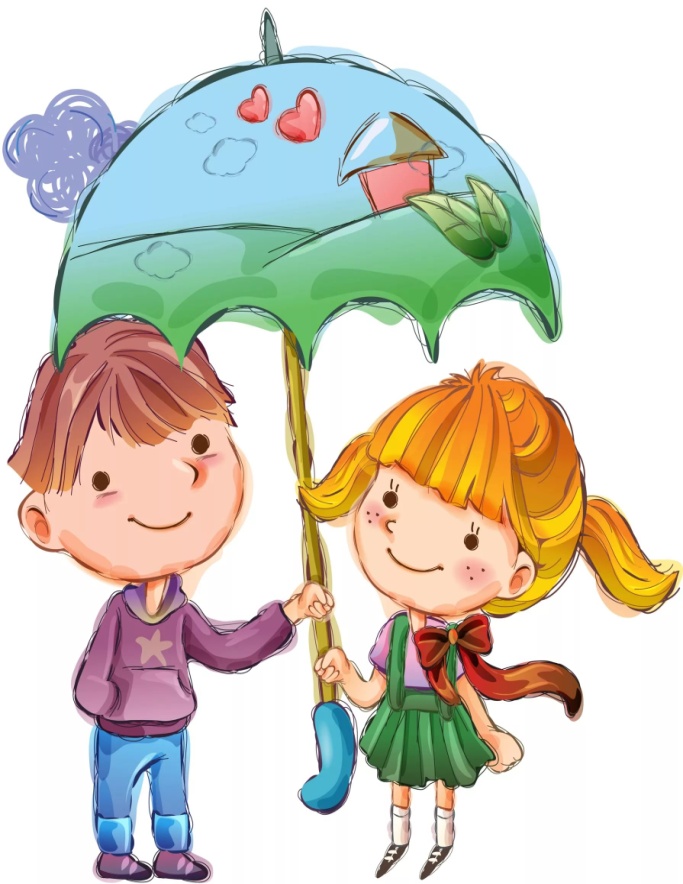 Африканская хартия прав человека и народов 1981 года (Банжулская хартия) и протокол к ней.
В преамбуле делается призыв к осуждению и ликвидации «любой практики, которая препятствует или ставит под угрозу нормальный рост и влияет на физическое, эмоциональное и психологическое развитие женщин и девочек». Государства-участники должны принять и эффективно осуществлять законодательные меры по запрещению и пресечению всех форм такой пагубной практики (ст. 2, п. 1.b); искоренению всех форм насилия, жестокого обращения и нетерпимости, включая торговлю людьми; и гарантировать, что во время вооруженного конфликта, такие действия будут рассматриваться в качестве военных преступлений и наказываться как таковые.
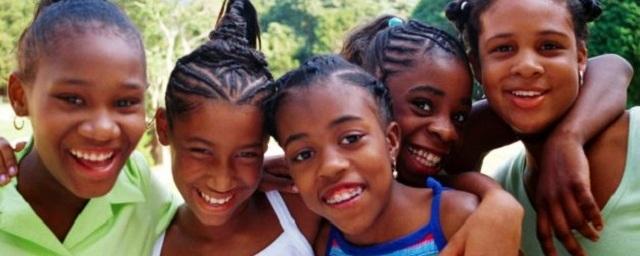 Прочие международные соглашения, касающиеся защиты детей
Гаагская конвенция по международной защите детей 1996 года.
В Конвенции предусматривается правовые механизмы для разрешения споров по вопросам, касающихся общения с ребенком и участием в его воспитании родителей, после расторжения брака проживающих в разных странах, и устанавливаются единые правила для определения органов власти, к компетенции которых относится принятие мер направленных на защиту личности и имущества ребенка.
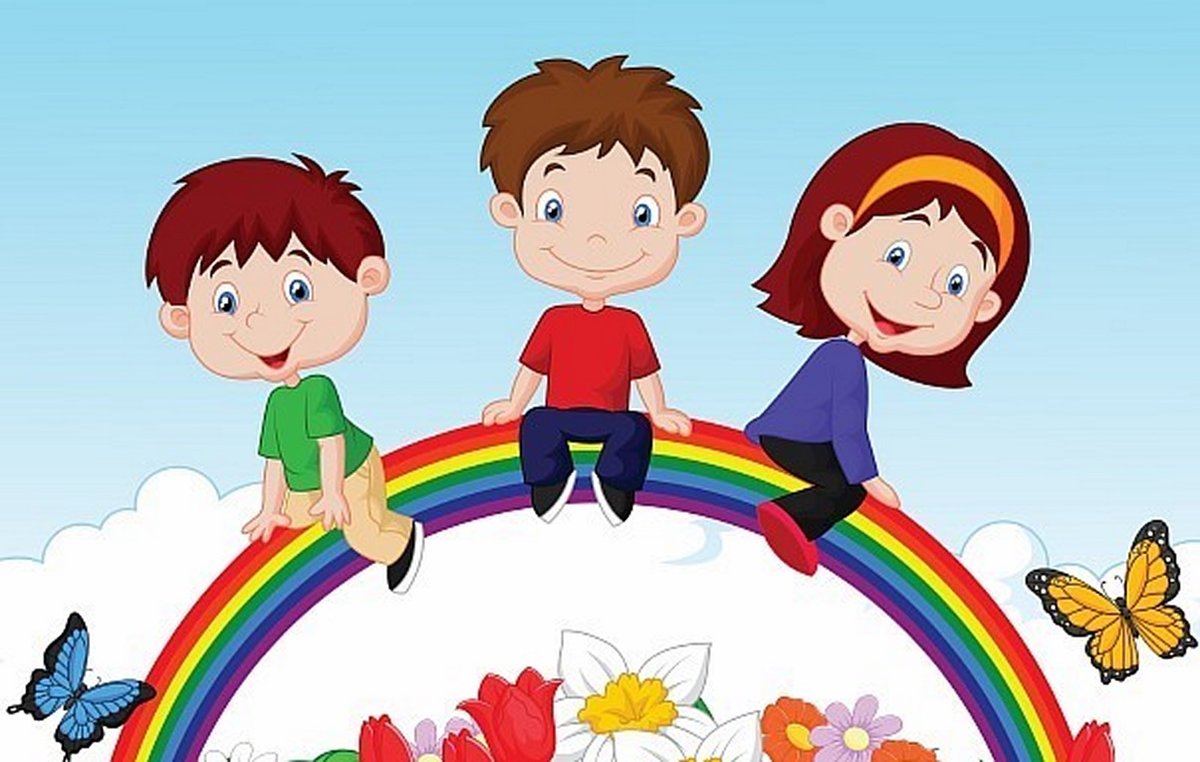 Гаагская конвенция об усыновлении 1965 года.
Конвенция об юрисдикции, применимом праве и признании решений об усыновлении – первая Гаагская конвенция, посвященная этому вопросу, и, по-видимому, в настоящее время не имеет участников. Конвенция применяется ко всем международным усыновлениям – не только в ситуации, где государством происхождения ребенка является другая страна, но и в ситуации, где единственным международным аспектом является иностранное гражданство ребенка
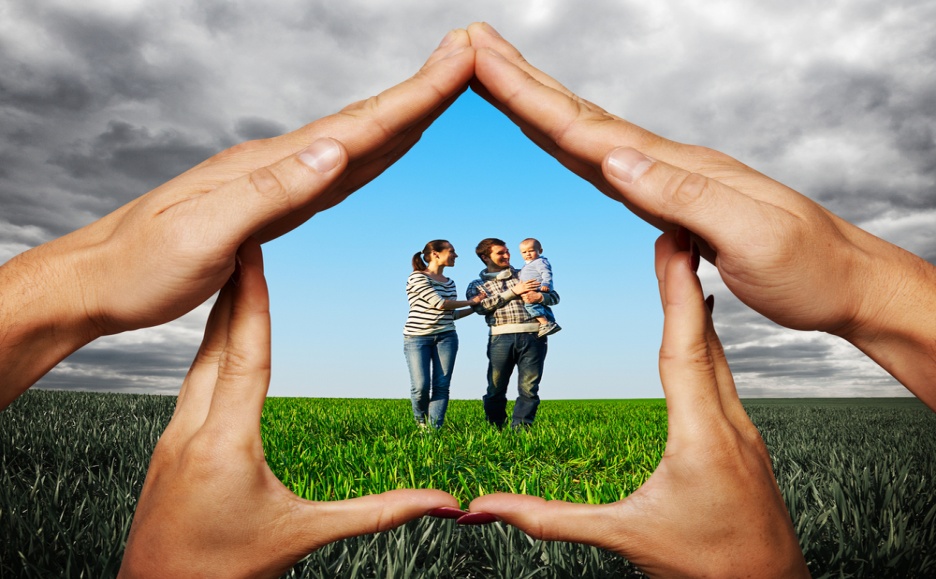 Европейская конвенция об усыновлении детей 1967 года.
Национальные нормы о защите детей применяются не только к усыновлению детей из государств, подписавших конвенцию, но и детей из других государств. Существенным условием в практике усыновления является обязательство государств-участников включить положения конвенции в национальное законодательство. В соответствии с которым усыновление должно быть действительным лишь в том случае, если устанавливается судебным или административным органом (статья 7) и компетентный орган не должен устанавливать усыновление, если оно не «соответствует интересам ребенка»
Межамериканская конвенция о коллизионных нормах, касающихся усыновления несовершеннолетних 1984 года.
Положения Межамериканской конвенции о коллизионных нормах, касающихся усыновления несовершеннолетних (МАКУН), применяются к усыновлению детей в форме полного усыновления, легитимации и «других подобных институтов», когда место жительства усыновителя и постоянное место жительства усыновляемого находятся в разных государствах, принявших конвенцию (ст. 1). Такие усыновления не могут быть отменены (ст. 12).
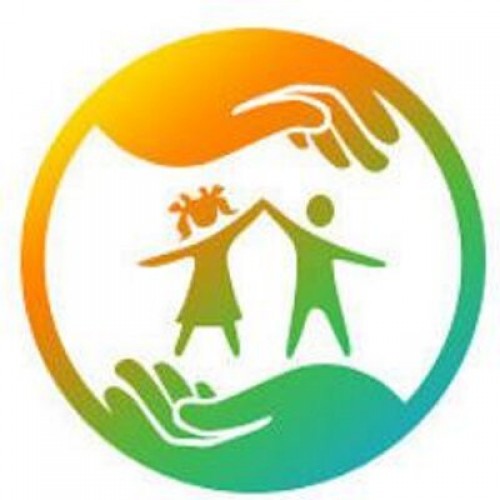 Гаагская конвенция о защите детей при иностранном усыновлении 1993 года.
Основной принцип Конвенции – несмотря на сложность определения наилучших интересов ребенка, предпочтение всегда должно отдаваться интересам ребенка, а не интересами потенциальных усыновителей, однако применение этого принципа оказалось затруднительным.
Гаагская конвенция о международном похищении детей 1980 года.
Перемещение или удержание ребенка считается незаконным, если: они осуществляются с нарушением прав опеки в соответствии с законодательством государства постоянного места жительства ребенка непосредственно перед инцидентом; или во время перемещения или удержания эти права эффективно осуществлялись или могли бы осуществляться (ст. 3, п. 1). 
Согласно данной Конвенции в возвращении ребенка может быть отказано, если это противоречит принципам, «касающимся защиты прав человека и основных свобод»
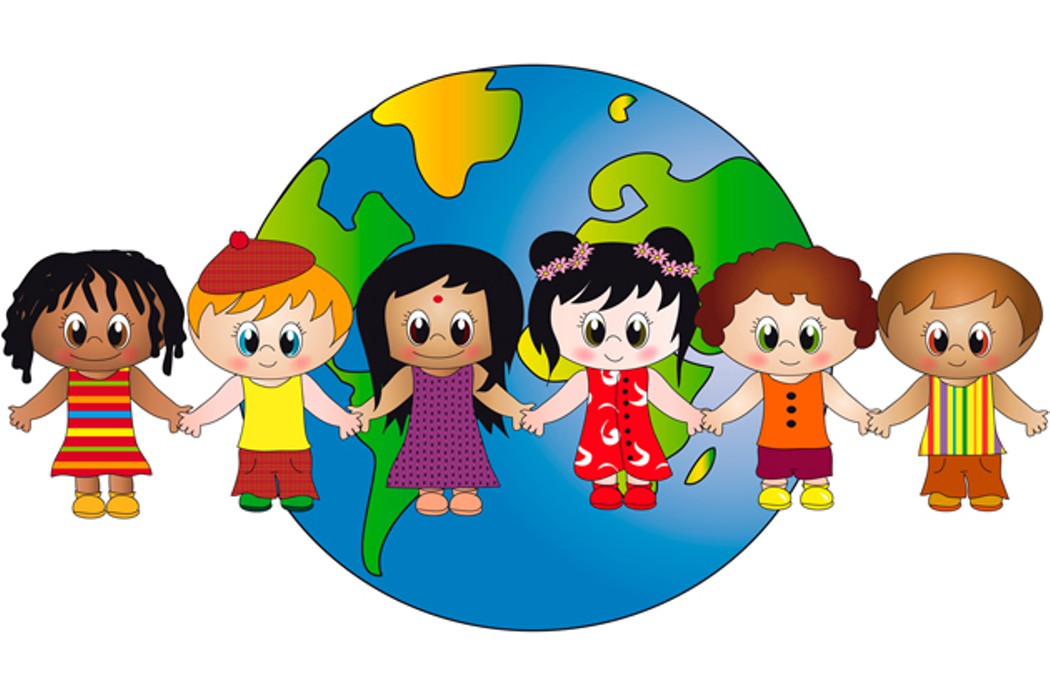 Европейская конвенция об опеки над детьми 1980 года.
Решение о восстановление опеки может не исполняться в ряде случаев, таких как: 
явно нарушается семейное право; 
«явно не соответствует более интересам ребенка»; 
ребенок имеет гражданство и обычное место жительства в запрашиваемом государстве.
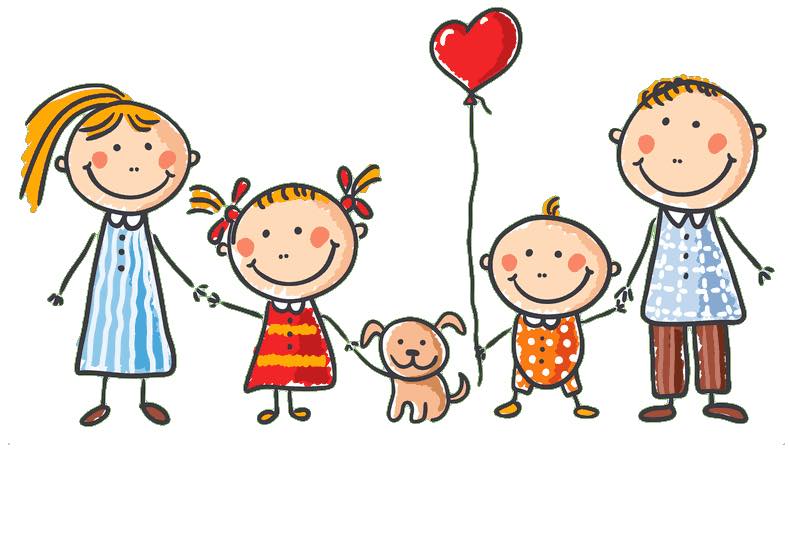 Конвенция о запрещении наихудших форм детского труд 1999 года.
«Наихудшие формы детского труда» включают в себя: 
все формы рабства и принудительного труда (в том числе вербовка для участия в вооруженных конфликтах); 
детская проституция и использование детей в производстве порнографии; 
незаконная деятельность, например, незаконный оборот наркотиков; и работа пагубная для здоровья, безопасности или нравственности детей
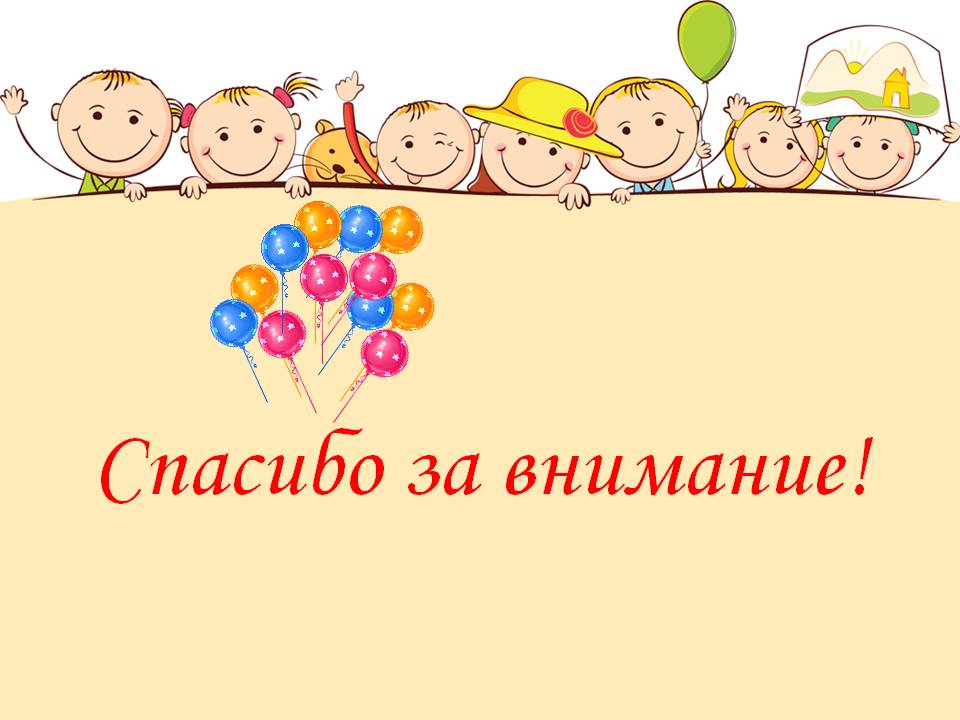